Identität
Transgender in Deutschland
Year 10 Term 1.1 Week 6 Lesson 2
Charlotte Moss / Janine Turner

Artwork: Steve Clarke
Date updated: 8/1/2023
[Speaker Notes: Artwork by Steve Clarke. All additional pictures selected are available under a Creative Commons license, no attribution required. Native-speaker teacher feedback provided by Stephanie Cross.
Learning outcomes
Introduce: Simple past weak and strong plural (H)
Introduce: Perfect tense irregular past participles
Revisit: Perfect tense weak verbs (+HABEN) with meaning 'did' and 'have done’ 
Revisit: Simple past (HABEN, SEIN, es gab) as single verb option for pastRevisit: Simple past weak verbs (singular) (H); simple past strong verbs (singular) (H); 

Phonics: SSC: long and short [a]|[o] [u][link to grammar: simple past (H), past participles]hard and soft [ch][link to grammar: simple past, plural rule 7]

New vocabulary: (aux)…gedacht [128] (aux)…genannt [191] (aux)…getan [123] (aux)…gewusst [78] (aux)…gezogen [193] hattest [6] warst [4] Afrika [2010] Kanzler [1983] Land2 [134] Situation [423] meiner Meinung nach [n/a] brachte (H) [163] dachte (H) [128] entschied (H) [414] lag (H) [107] ließ (H) [83] saß (H) [231] zog (H) [193] wusste (H) [78] Integration (H) [1282] gerecht (H) [2080] 

Revisited vocabulary: beantworten [1865] bedeuten [398] Aktion1 [1838] Artikel [1378] Bedeutung [484] Gespräch [517] Reihe [738] Satz [432] Sinn [380] Unterschied [632] anders [303] betonen (H) [782] bilden1 (H) [315] klingen (H) [700] merken (H) [566] unterrichten (H) [3188] Ausdruck (H) [970] Begriff1 (H) [569] Übung (H) [1434] deutlich (H) [302] international (H) [426] verschieden (H) [254] 

Thematic revisited vocabulary: (aux)…gebracht [163] bringen [163] glauben1 [156] heißen [126] lachen [444] lernen [288] tun1 [123] wohnen [560] ziehen [193] Baum [1013] Blick [306] Feld [834] Herr1 [154] Land1 [134] Mutter [218] Ort [341] Religion [1976] Sohn [596] Tochter [694] ganz1 [69] gleich1 [141] aß (H) [323] begann (H) [251] ging (H) [66] kam (H) [62] mischen (H) [2160] Angriff (H) [1489] Sorge (H) [888] 

Revisited function words: hatte, hatten, hattet, war, waren, wart, es gab 
Source:  Jones, R.L & Tschirner, E. (2019). A frequency dictionary of German: Core vocabulary for learners. London: Routledge.

The frequency rankings for words that occur in this PowerPoint which have been previously introduced in NCELP resources are given in the NCELP SOW and in the resources that first introduced and formally re-visited those words. 
For any other words that occur incidentally in this PowerPoint, frequency rankings will be provided in the notes field wherever possible.]
Vokabeln [1/6]
8
Sag die deutschen Wörter so schnell wie möglich.
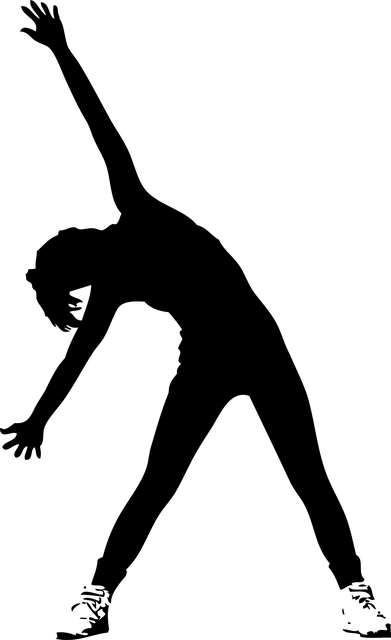 S
E
K
U
N
D
E
N
to answer
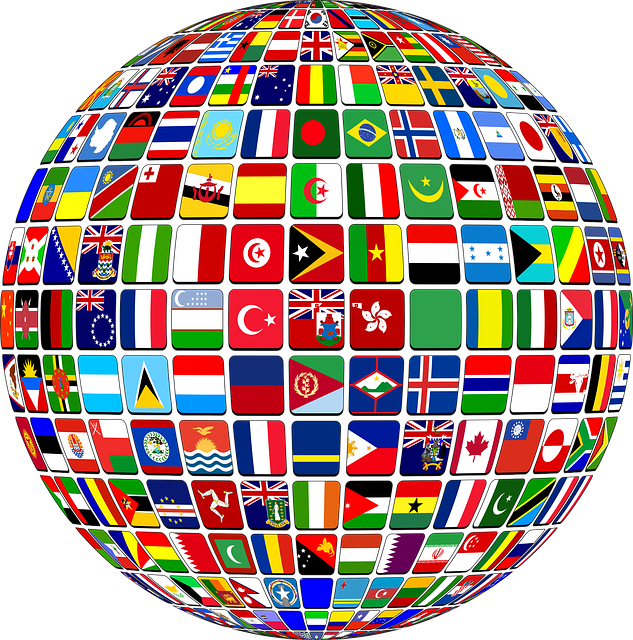 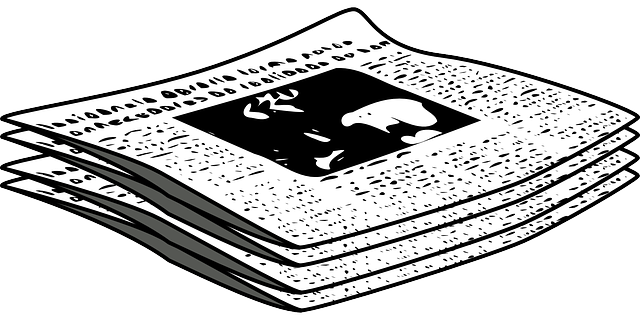 international
exercise, practise
article
beantworten
der Artikel
international
die Übung
0
LOS!
[Speaker Notes: F+H
Timing: 8 minutes (6 slides)

Aim: to practise productive (oral) recall of 18 words from this week’s revisited vocabulary within a given time. 

Note: each slide contains two foundation words and two higher words. The higher words are on the right-hand side and have a star next to them.

Procedure:
1. Higher students say all four words before 8 seconds elapse. Foundation students say the first two words.
2. Teachers click to reveal answers.
3. Repeat if additional practice needed.]
Vokabeln [2/6]
8
Sag die deutschen Wörter so schnell wie möglich.
S
E
K
U
N
D
E
N
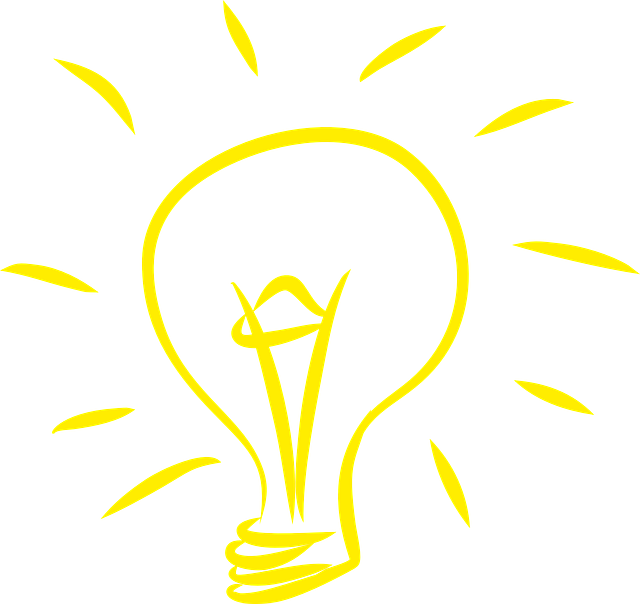 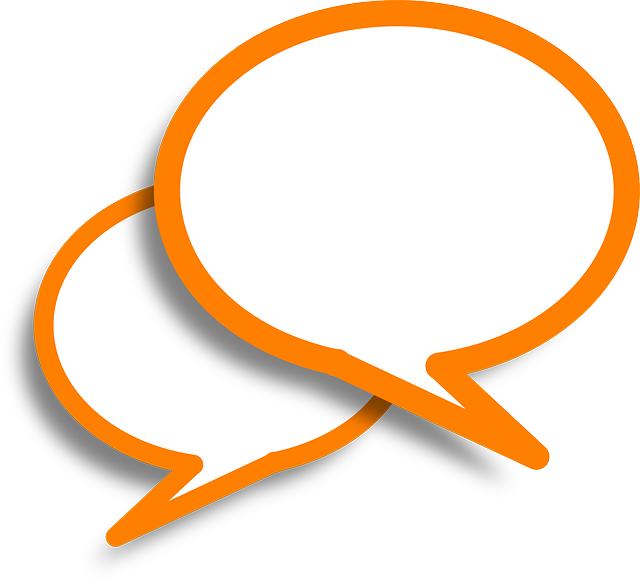 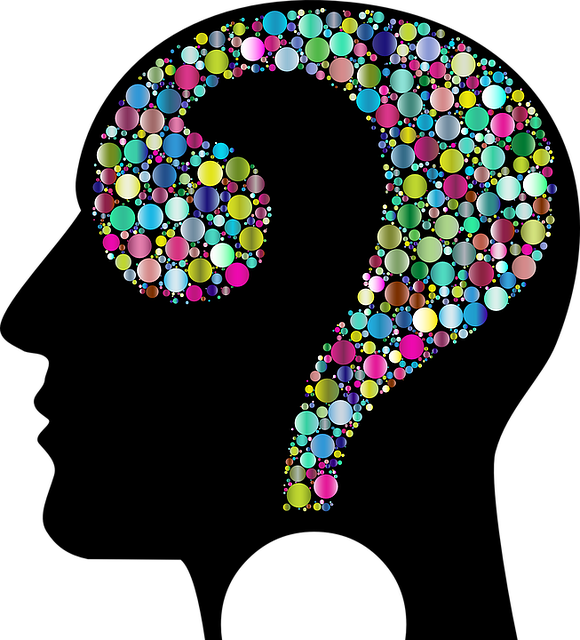 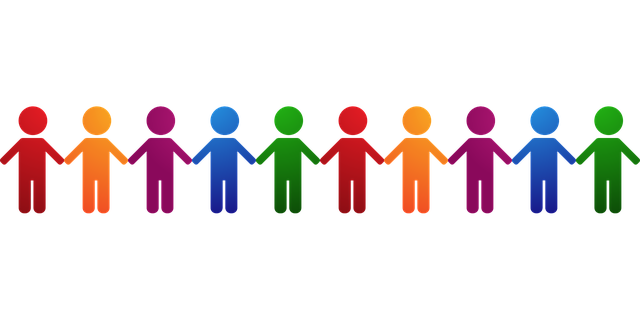 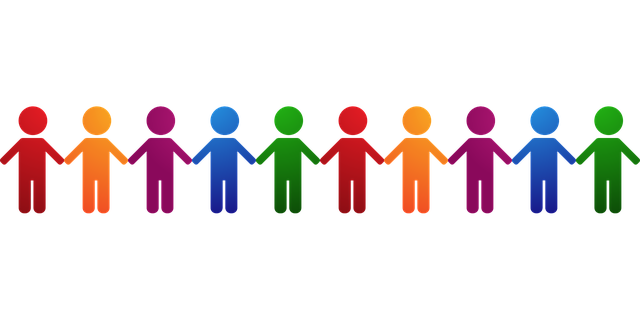 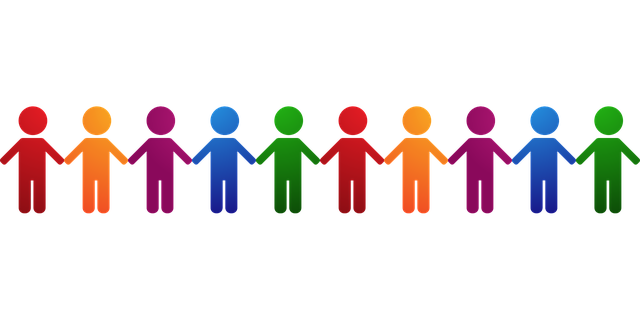 expression, term
meaning, significance
clear, clearly
row, line
die Bedeutung
die Reihe
der Ausdruck
deutlich
0
LOS!
[Speaker Notes: [2/6]]
Vokabeln [3/6]
8
Sag die deutschen Wörter so schnell wie möglich.
S
E
K
U
N
D
E
N
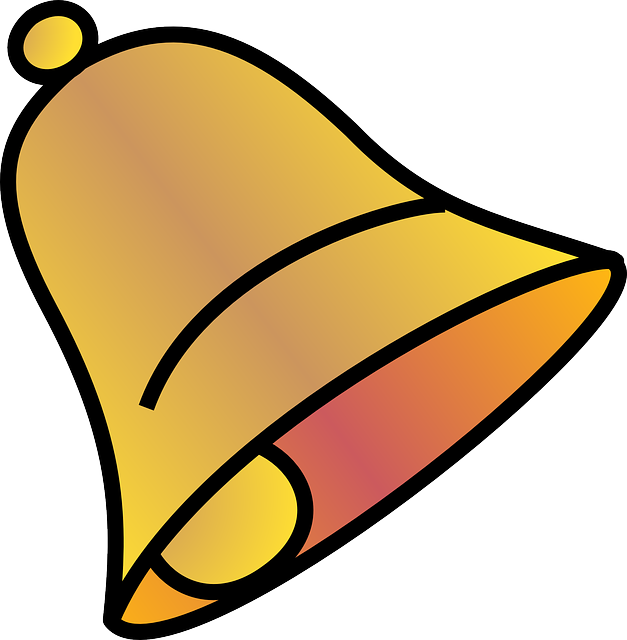 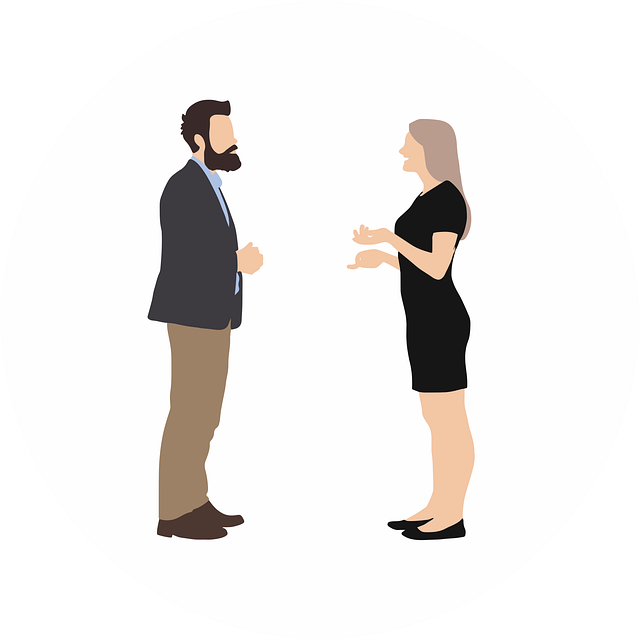 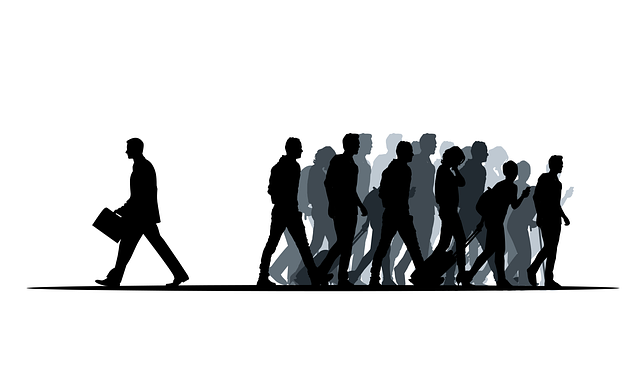 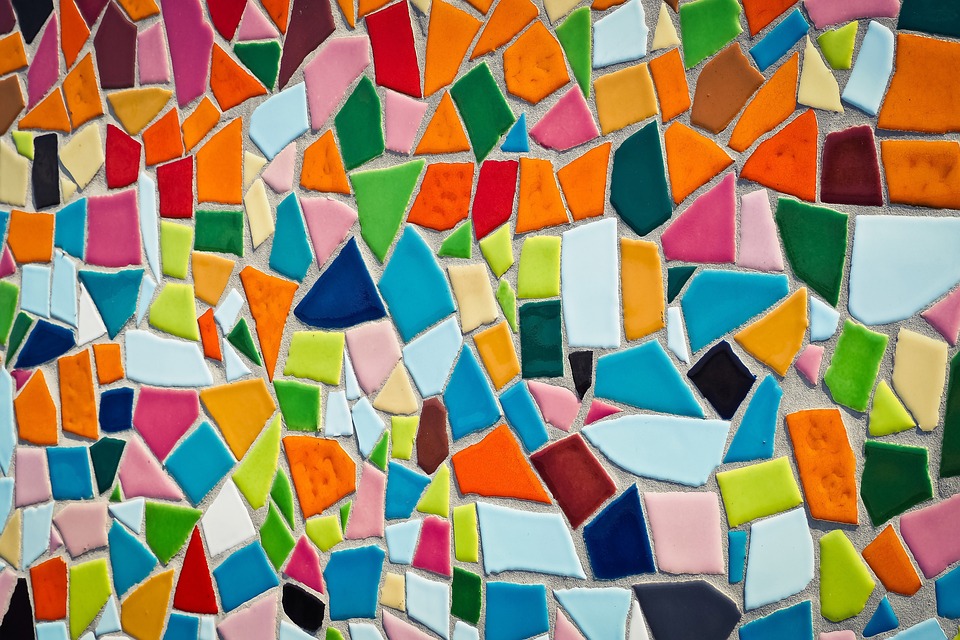 conversation
to form
different, differently
to sound
anders
das Gespräch
bilden
klingen
0
LOS!
[Speaker Notes: [3/6]]
Vokabeln [4/6]
8
Sag die deutschen Wörter so schnell wie möglich.
S
E
K
U
N
D
E
N
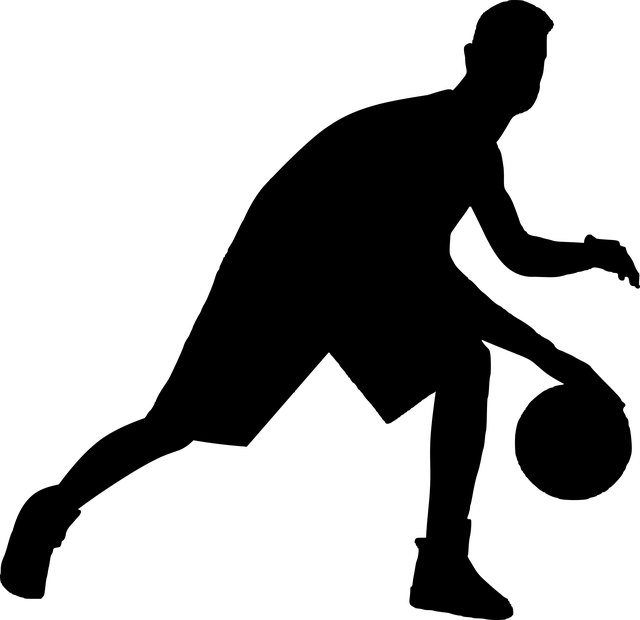 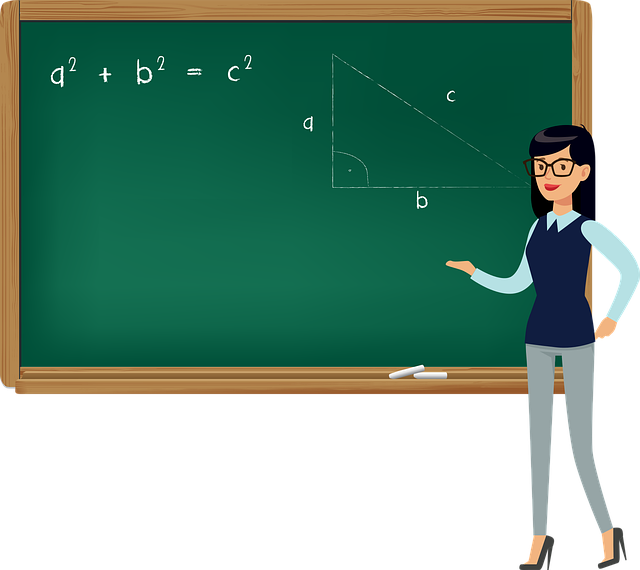 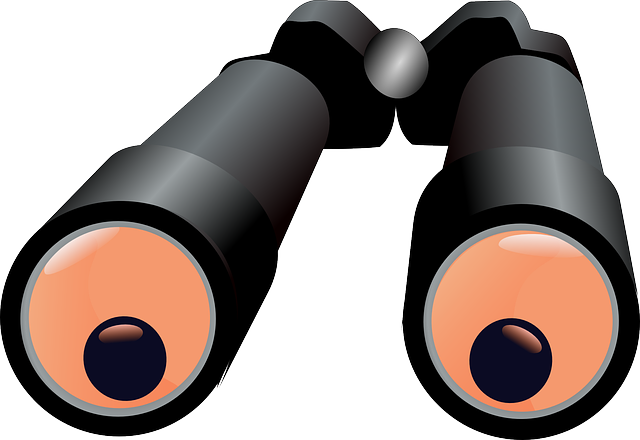 to mean
action
to teach
to notice
bedeuten
die Aktion
merken
unterrichten
0
LOS!
[Speaker Notes: [4/6]]
Vokabeln [5/6]
8
Sag die deutschen Wörter so schnell wie möglich.
S
E
K
U
N
D
E
N
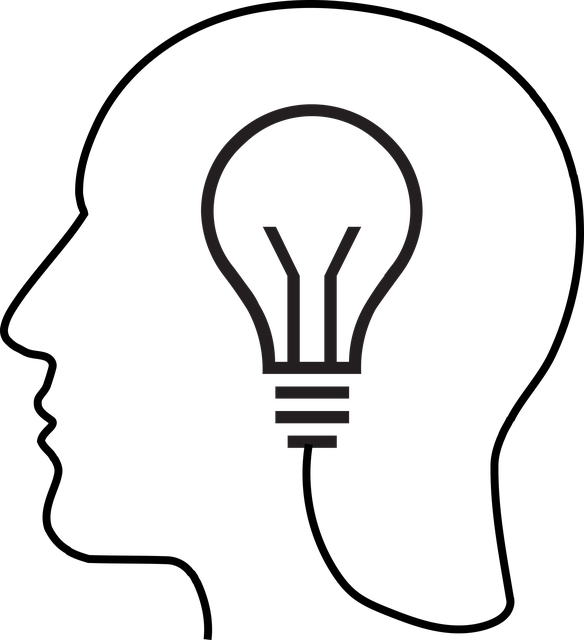 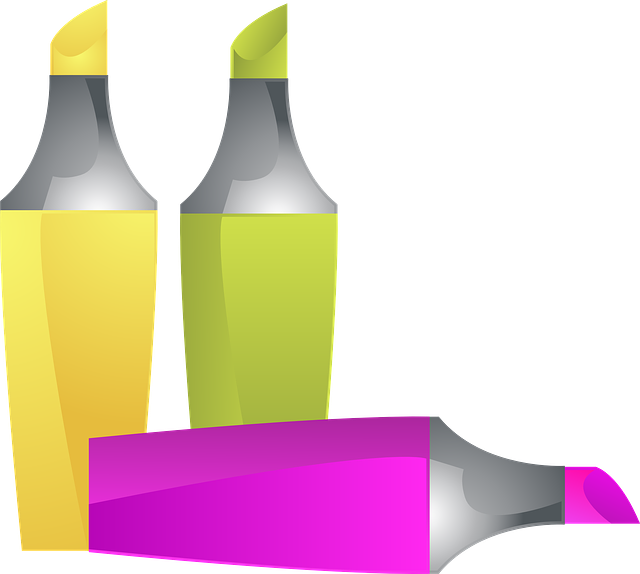 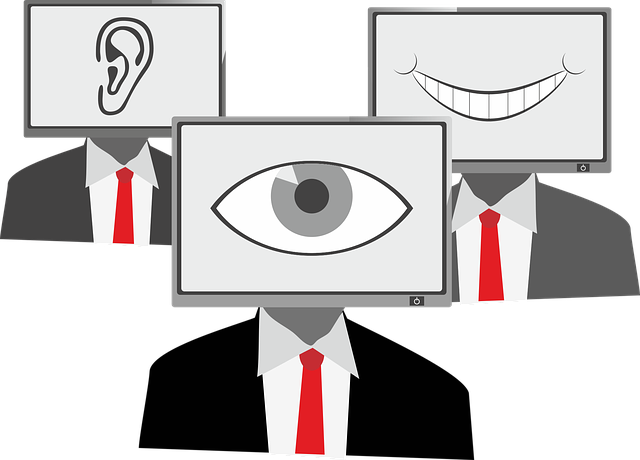 sentence
concept, idea
to stress, emphasise
sense, meaning
der Satz
der Sinn
betonen
der Begriff
0
LOS!
[Speaker Notes: [5/6]]
Vokabeln [6/6]
8
Sag die deutschen Wörter so schnell wie möglich.
S
E
K
U
N
D
E
N
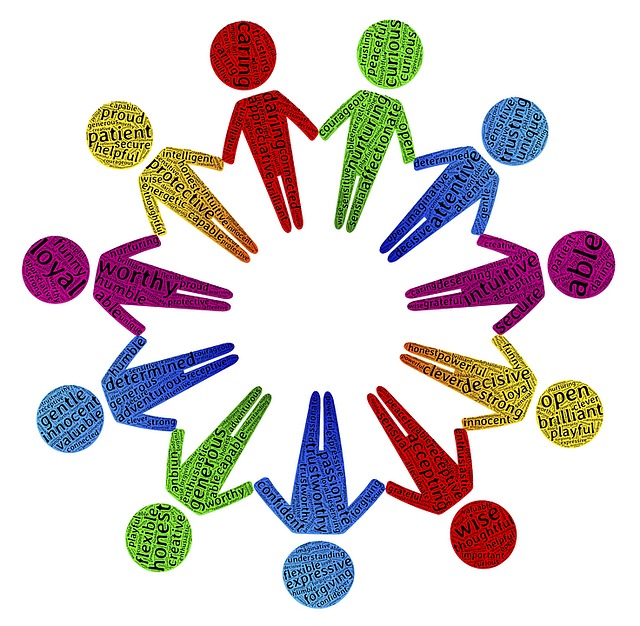 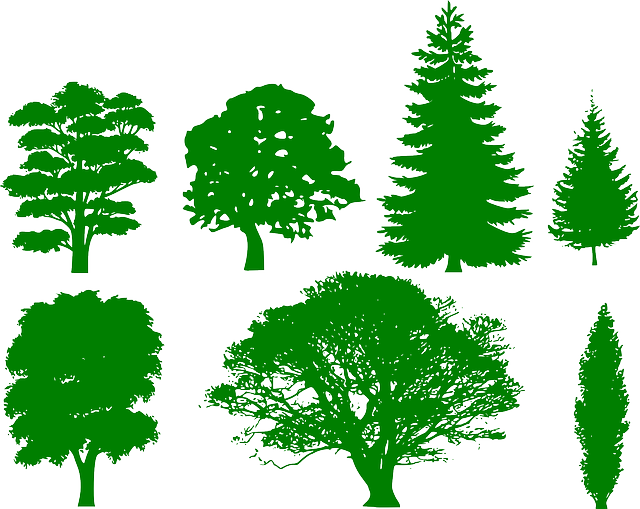 different, diverse
difference
0
der Unterschied
verschieden
LOS!
[Speaker Notes: [6/6]]
Hatte, war, gab
Grammatik
Remember! We can use the shorter imperfect forms of haben, sein and geben to talk about the past, instead of the perfect tense.
Er ist Kanzler gewesen.
sein
Er war Kanzler.
He was chancellor.
Wir hatten ein Gespräch.
Wir haben ein Gespräch gehabt.
haben
We had a conversation.
geben
Es gab keinen Unterschied.
Es hat keinen Unterschied gegeben.
There was no difference.
[Speaker Notes: H+F
Timing: 4 minutes

Aim: to recap knowledge of the imperfect tense with sein, haben and es gab.

Procedure:1. Click on the mouse to animate the explanation.
2. Elicit the English meanings for the imperfect sentences.
3. Clarify that the perfect tense sentences are not wrong, they are less common because the same meaning can be expressed in fewer words!]
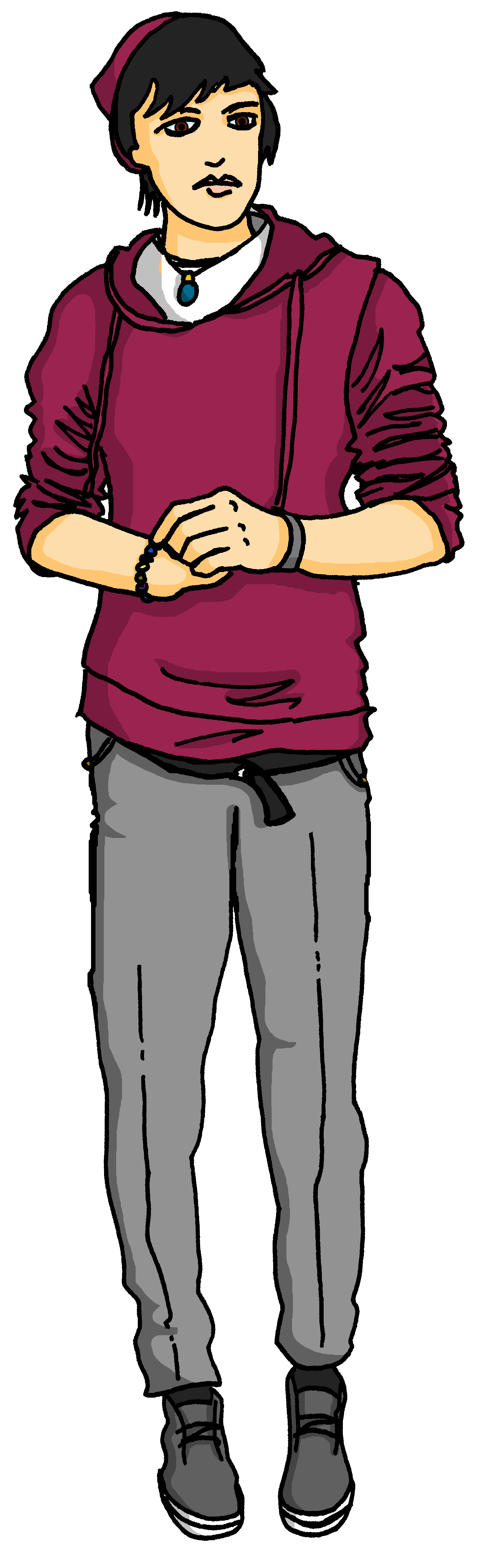 Ich heiße jetzt Martin
lesen
Martin is describing their experience of transitioning. Have they used the perfect tense or hatte/ war/ gab?
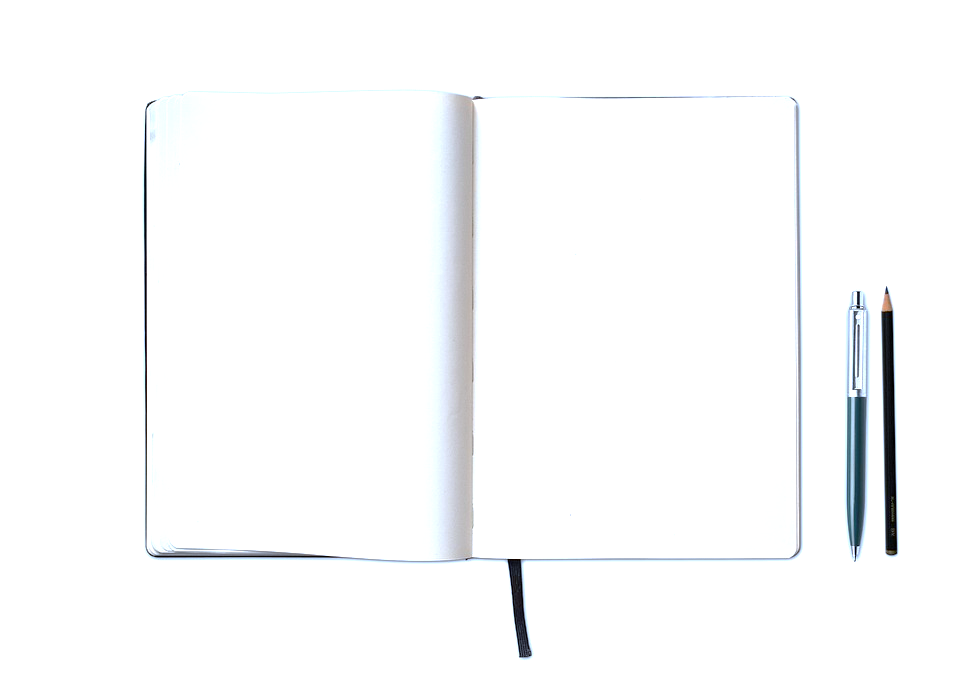 Letztes Jahr     gab      es keine Probleme in der Schule. Meine besten Freunde        haben     mich schnell Martin genannt.  Sie         haben         gedacht, ich sollte mit meinen Eltern sprechen. Das  habe            ich gemacht und es     war     so schön, denn ich          habe        viel Unterstützung bekommen, auch zu Hause.
Dann         sind        meine Eltern zu meiner Schule gegangen. Hier haben sie mit meinem Lehrer über die Situation gesprochen. Es     gab      positive Gespräche. Ihre Worte* habenviel Sinn gemacht.
ist|gab
sind|waren
haben|hatten
haben|hatten
ist|gab
haben|hatten
habe|hatte
haben|hatten
ist|war
habe|hatte
Letzten Monat       sind          meine Eltern nach Berlin gezogen. Ich wohne jetzt in der Nähe von Lukas.
sind|waren
Mein Vater und meine Mutter haben gewusst, wie wichtig es für mich war. 
Ich       habe         ihre Fragen gern beantwortet und sie haben viel über mich, Martin, gelernt.
haben|hatten
ist|war
*There are two plurals for das Wort:die Wörter – individual words (e.g., in a list)die Worte – what someone says or writes (e.g., a saying or speech)
habe|hatte
haben|hatten
[Speaker Notes: Foundation 
Timing: 12 minutes

Note: if teaching a mixed ability class, this exercise can be completed as a handout while the board is used to teach higher grammar and exercises.

Aim: to practise written /grammatical distinction between auxiliary verbs and the imperfect forms of haben, geben and sein.

Procedure:
Explain the task: Martin is describing the experience of transitioning, both with friends and with family.
Students decide whether they should fill the gaps with either an auxiliary verb or gab, hatte or war, based on whether there is a past participle in the sentence.
Click to correct and clarify any misunderstandings.

Additional/extension task: This is an optional extra exercise in case foundation students need more exercises while higher students are learning their new grammar. It could also be used as a homework, or an extra task for higher students to give them more practice using hatte, war, and gab in perfect tense texts.
Aim: to practise translating verbs in the past tense into English, with meaning “did” rather than “have done”; to practise using hatte, war, and gab in the perfect tense.

Procedure: 
Students use the text (with the answers revealed) and translate it into English.
Use the following slide to provide a suggested translation.]
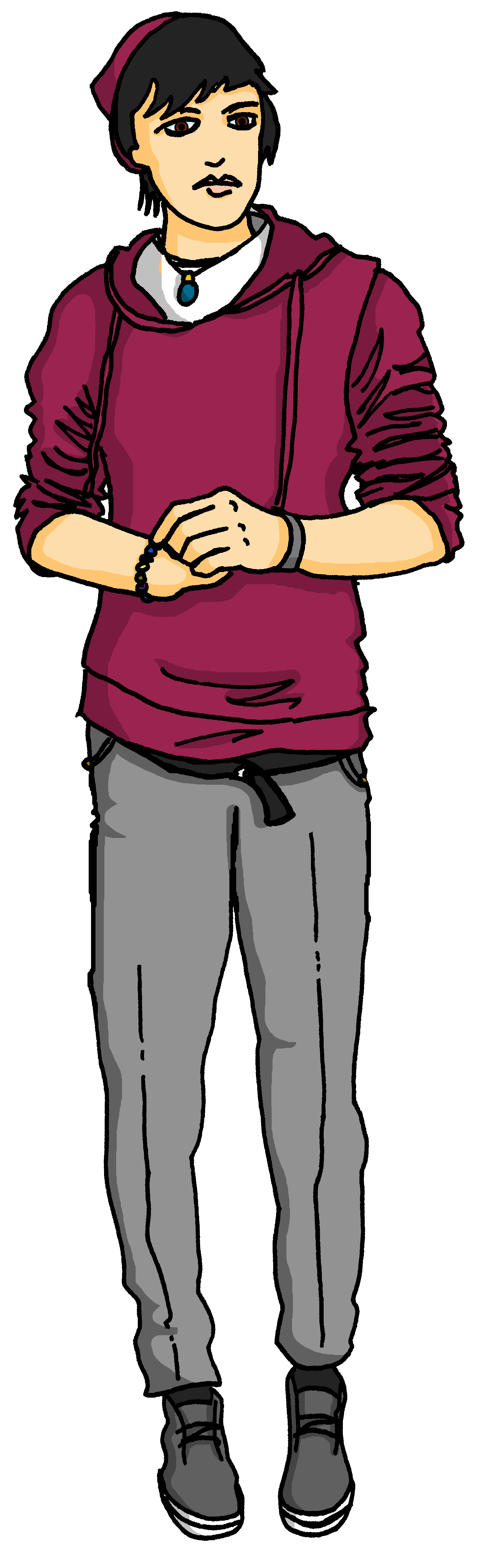 übersetzen
Ich heiße jetzt Martin
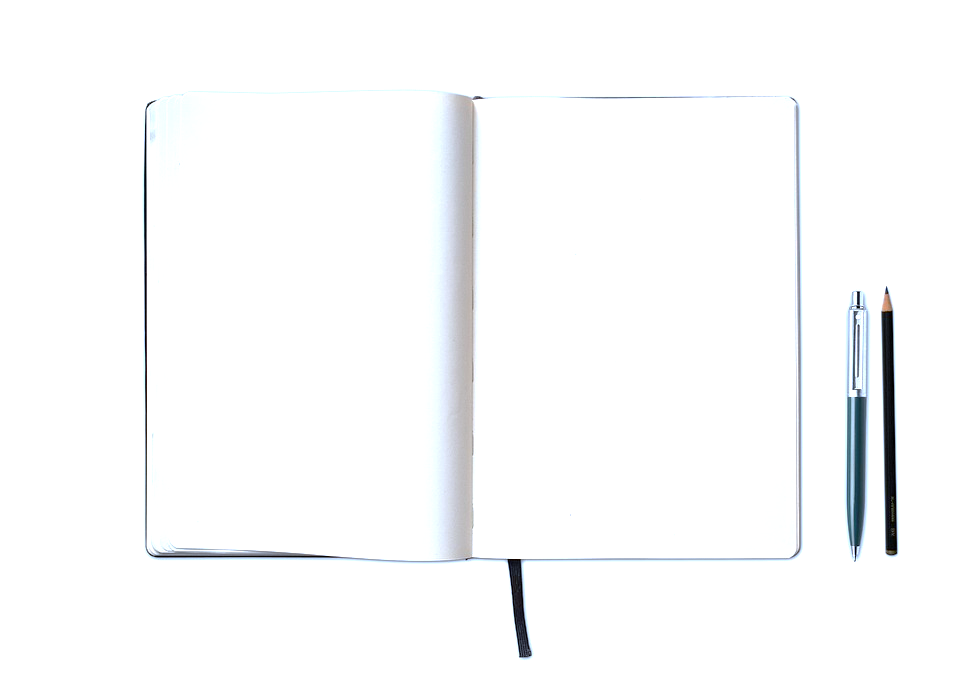 Last year there were no problems at school. My best friends quickly called me Martin. They thought I should speak with my parents about it. I did that and it was so nice because I got lots of support at home.
Then my parents went into school. Here they spoke about the situation with my teacher. There were positive conversations. Their words made good sense.
My father and my mother knew how important it was. I answered their questions willingly and they learned a lot about me, Martin.
Last month my parents moved to Berlin. I now live near Lukas.
[Speaker Notes: Foundation 

Answer slide]
Read the texts and write them in the perfect tense, changing the words in bold.
schreiben
Kim Petras
Als junges Kind weiß Kim schon, dass sie kein Junge ist.
Kims Mutter hilft Kim, wenn Kim alt genug  ist.
Viele Ärzte nennen Kim und die Mutter verrückt*.
In der Schule ist es nicht einfach für Kim.
Es gibt Jahre, die für Kim sogar sehr schlecht sind.
Kim zieht sich in die Welt der Popmusik zurück.
2005 bringt Stern-TV Kim in die Öffentlichkeit*.
Als trans Frau macht Kim Musik in Amerika, denn Deutschland findet ihre Musik ˵zu Pop”.
Kennt ihr das Lied „I don’t want it at all”? Es ist von Kim Petras. Kim ist eine deutsche trans Sängerin, die in Los Angeles lebt. Was wissen wir über diese trans Frau?
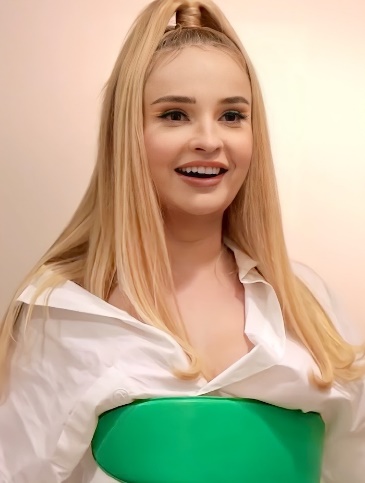 Von Nokia621 - Eigenes Werk, CC BY-SA 4.0,
*verrückt – mad
*die Öffentlichkeit – public
[Speaker Notes: Foundation

Timing: 12 minutes (4 slides)

Aim: to practise hatte, war, gab and irregular past participles in the perfect tense.

Note: if teaching a mixed ability class, this exercise can be completed as a handout while the board is used to teach higher grammar and exercises.

Procedure:1. Students read the information on Kim Petras and Andreas Krieger. 
2. They then write the text on the right in the perfect tense, changing the verbs in bold.
3. If doing this exercise on the board, click to reveal the two answer slides. Or if the board is being used for higher students, give students the answers as handouts.


Note:
Trans-Frau or trans Frau. Whilst using Trans- as a prefix is considered correct by Duden, some in the LGBTQ+ community are expressing a preference for the adjective form because it is independent of the central identity as a woman. Here a glossary on current LGBTQ+ language in Germany: https://tu-dresden.de/tu-dresden/organisation/ressourcen/dateien/Gleichstellungsbeauftragte/Unsere-Themen/geschlechtergerechte-sprache/Anlage-AG-Sprache-SKGDM-15-01.20?lang=de. We have therefore opted for trans Frau and trans Sängerin in this text, on the basis that both prefix and adjective will be readily understood by students, and because it will be of interest to students to have an example of language change.]
*jährig – year-old
*das Geschlecht – gender
schreiben
Andreas Krieger
In the GDR, you were soon “noticed” if you were good at athletics. There were training schools sponsored by the STASI, which prepared children for the Olympics and fed them “vitamins”. These “vitamins” were testosterone and girls who received these had 37 times more male hormones than an average woman. It was a classified plan, and 15,000 East German athletes were unknowingly doped.
Andreas Krieger ist 1965 in Ost-Berlin als Heidi Krieger zur Welt gekommen. Was wissen wir über diesen trans Mann?
Als 13-Jährige* ist Heidi Krieger sehr stark und gut im Sport.
In der DDR denkt man: Heidi ist noch besser, wenn sie noch stärker ist.
Heidi weiß nicht: ihre Trainer geben ihr Testosteron.
Aber dann sieht sie: ihr Körper ist kein Frauenkörper mehr.
Das tut weh. Krieger will ihr Geschlecht* selbst entscheiden.
Krieger hat viele Probleme als Frau.
Er fühlt sich wie ein Mann.
1997 hat Krieger eine Operation und man nennt ihn Andreas Krieger.
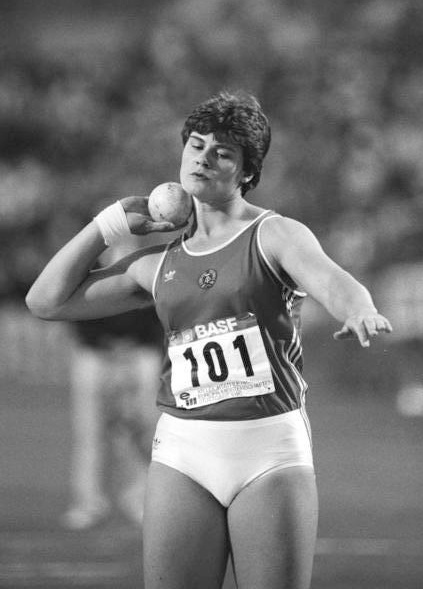 Von Bundesarchiv, Bild 183-1986-0826-036 / Thieme, Wolfgang / CC-BY-SA 3.0, CC BY-SA 3.0 de,
[Speaker Notes: [2/4]]
*verrückt – mad
*die Öffentlichkeit – public
schreiben
Kim Petras – Antworten
Als junges Kind hat Kim schon gewusst, dass sie kein Junge war.
Kims Mutter hat Kim geholfen, als Kim alt genug  war.
Viele Ärzte haben Kim und die Mutter verrückt* genannt.
In der Schule war es nicht einfach für Kim.
Es gab Jahre, die für Kim sogar sehr schlecht waren.
Kim hat sich in die Welt der Popmusik zurückgezogen.
2005 hat Stern-TV Kim in die Öffentlichkeit* gebracht.
Als trans Frau hat Kim Musik in Amerika gemacht, denn Deutschland hat ihre Musik ˵zu Pop” gefunden.
Kennt ihr das Lied „I don’t want it at all”? Es ist von Kim Petras.  Kim ist eine deutsche trans Sängerin, die in Los Angeles lebt. Was wissen wir über diese trans Frau?
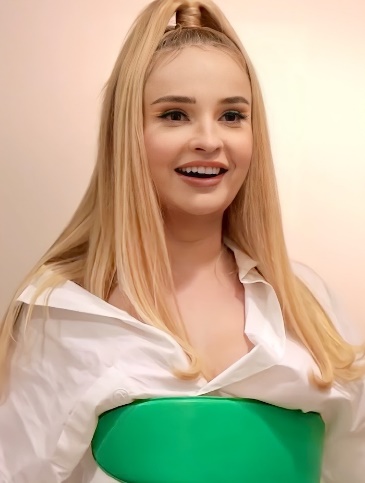 Von Nokia621 - Eigenes Werk, CC BY-SA 4.0,
[Speaker Notes: [3/4]]
*jährig – year-old
*das Geschlecht – gender
schreiben
Andreas Krieger – Antworten
Andreas Krieger ist 1965 in Ost-Berlin als Heidi Krieger zur Welt gekommen. Was wissen wir über diesen transMann?
Als 13-Jährige* war Heidi Krieger sehr stark und gut im Sport.
In der DDR hat man gedacht: Heidi ist noch besser, wenn sie noch stärker ist.
Heidi hat nicht gewusst: ihre Trainer haben ihr Testosteron gegeben.
Aber dann hat sie gesehen: ihr Körper war kein Frauenkörper mehr.
Das hat weh getan. Krieger wollte ihr Geschlecht* selbst entscheiden.
Krieger hatte viele Probleme als Frau.
Er hat sich wie ein Mann gefühlt.
1997 hatte Krieger eine Operation und man hat ihn Andreas Krieger genannt.
We could also say ‘ihre Trainer gaben ihr Testosteron’, but in the perfect tense it is more common to use ‘es gab’ to mean ‘there was’ and ‘haben gegeben’ to mean ‘they gave’.
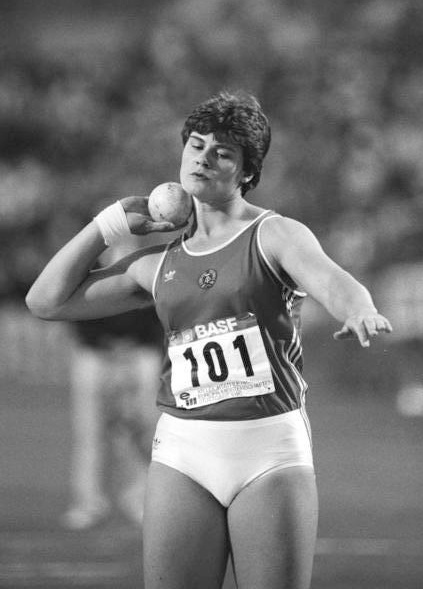 Von Bundesarchiv, Bild 183-1986-0826-036 / Thieme, Wolfgang / CC-BY-SA 3.0, CC BY-SA 3.0 de,
[Speaker Notes: [4/4]]
Das Imperfekt [1/2]
You already know the imperfect is used to narrate past events in written German. You also know how to form the singular of weak and strong verbs.
To form the imperfect singular of all weak verbs:
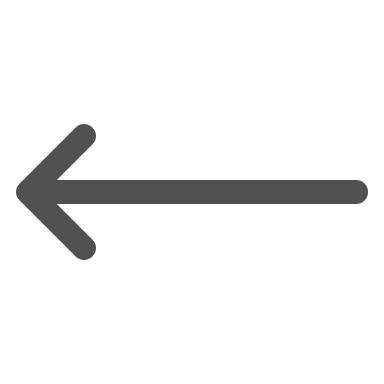 lernte
lernen
(learned)
1. remove -en and add -te.
ich lernte
(I learned)
2. use this stem for ich and er/sie/es
er/sie/es lernte
(he/she/it learned)
3. add -st for the du form
du lerntest
(you learned)
Strong verbs have irregular forms without -te, but add -st for the du form:
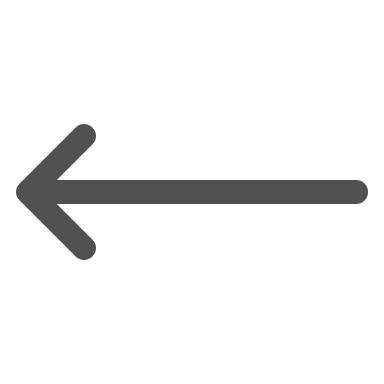 liegen
Beispiel:
|  du lagst
lag
|  ich lag
|  er/sie/es lag
[Speaker Notes: Higher
Timing: 4 minutesAim: to revise the singular of weak and strong verbs in the imperfect tense. Procedure:
Click through the explanation.]
Das Imperfekt [2/2]
To form the imperfect plural of weak verbs:
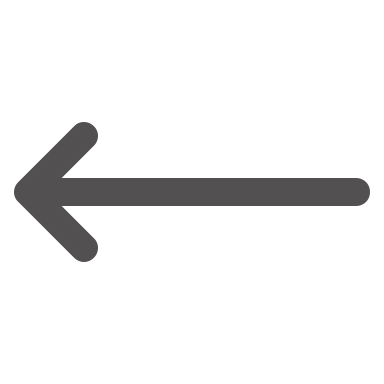 lernen
lernten
(learned)
1. remove -en and add -ten.
wir lernten
(we learned)
2. use this stem for wir and sie/Sie
sie/Sie lernten
(they/you learned)
3. add -tet for the ihr form
ihr lerntet
(you learned)
To form the imperfect plural of strong verbs, add -en for the wir and sie forms and –t for the ihr form:
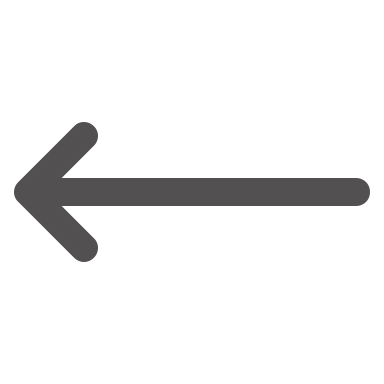 lag
|  wir lagen
|  ihr lagt
|  sie/Sie lagen
liegen
Beispiel:
[Speaker Notes: Higher
Timing: 4 minutesAim: to learn how to form the plural of weak and strong verbs in the imperfect tense. Procedure:
Click through the explanation.]
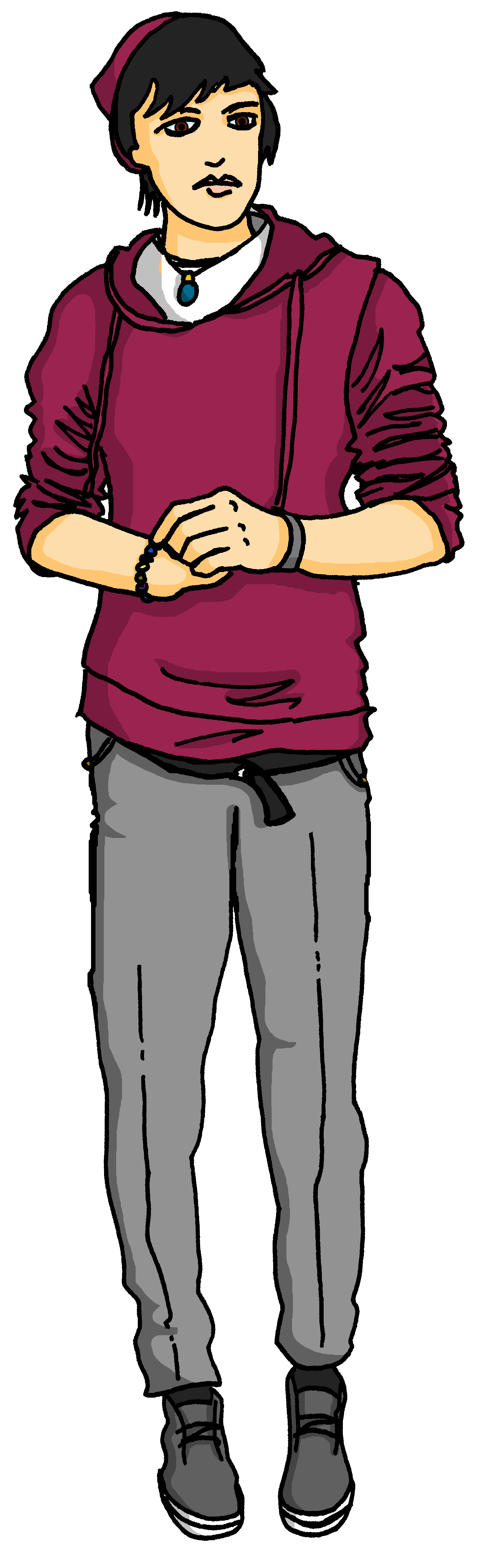 Ich bin Martin
hören
Martin is writing about their experiences in an online forum for trans youth. Martin reads the message aloud to check it. Listen, is Martin writing about the other young people (you all) or about their parents (they)?
1
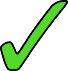 2
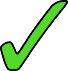 3
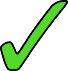 4
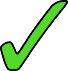 5
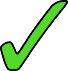 6
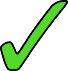 7
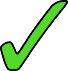 8
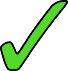 [Speaker Notes: Higher
Timing: 8 minutesAim: to practise aural distinction between ihr and sie imperfect forms. Procedure:
1. Explain the task. Martin is writing an update for an online forum for trans youth.
2. If they are writing about their parents they will use sie verb endings, and if they are writing to their friends they will use ihr verb endings. 
3. Click the on the audio buttons to play the sentences. The pronouns in the audio are bleeped out. Based on the form of the verb, students select either ihr or sie. 
4. Click to reveal the answers.

Transcript:1. Vor einem Jahr begannt [ihr], mich Martin zu nennen.
2. [Ihr] dachtet, ich sollte es meinen Eltern erzählen.
3. [Meine Eltern] entschieden sich, mich zu unterstützen.
4. [Sie] lernten viel über mich.
5. [Sie] gingen zur Schule und sprachen mit meinen Lehrern.
6. [Ihr] glaubtet an mich.
7. Vor zwei Monaten zogen [meine Eltern] nach Berlin.
8. [Sie] ließen meine neuen Lehrer wissen, dass ich jetzt Martin bin.]
*beim Friseur – at the hairdresser
böse – evil
gemein – mean
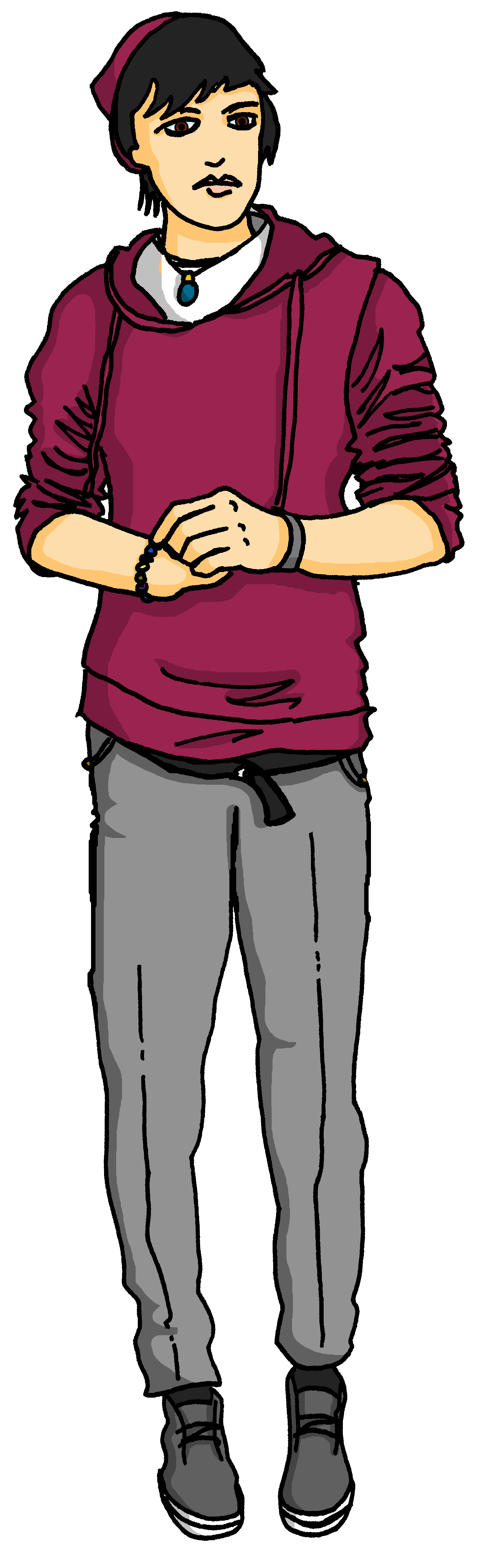 Singular oder Plural?
lesen
Martin is writing in their diary. Choose the right verb.
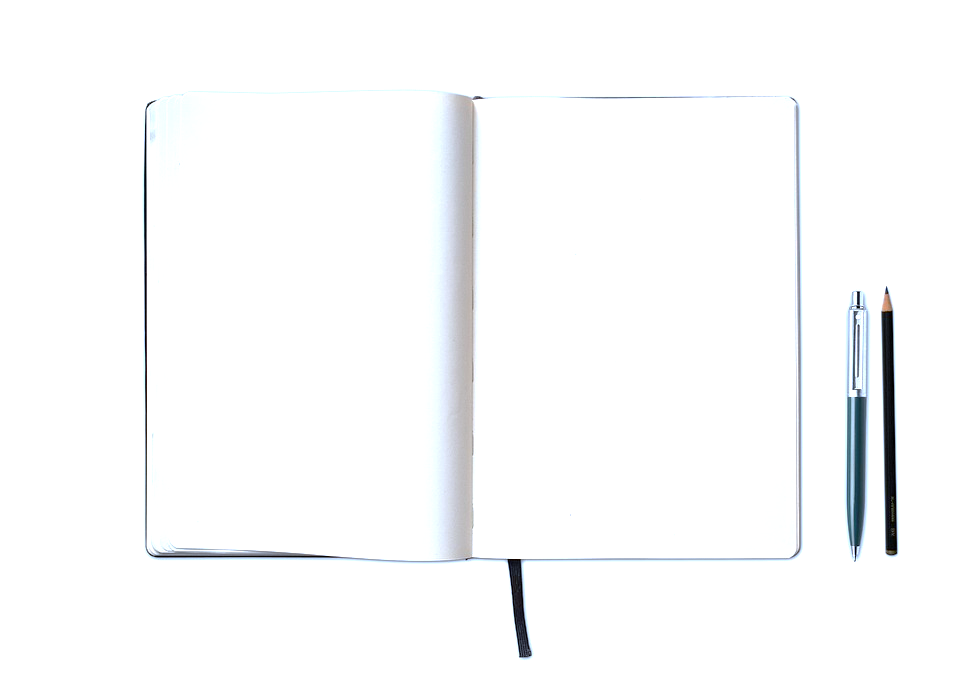 Lukas begann seine Transition und entschied|entschieden sich für einen neuen Namen.
Lukas und ich wollten kurze Haare. Wir saß|saßen zusammen beim Friseur*!
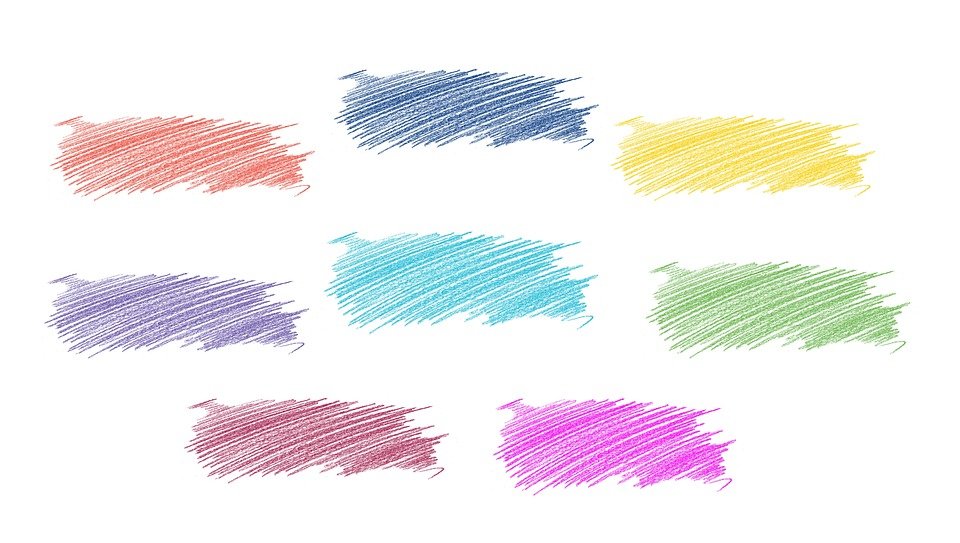 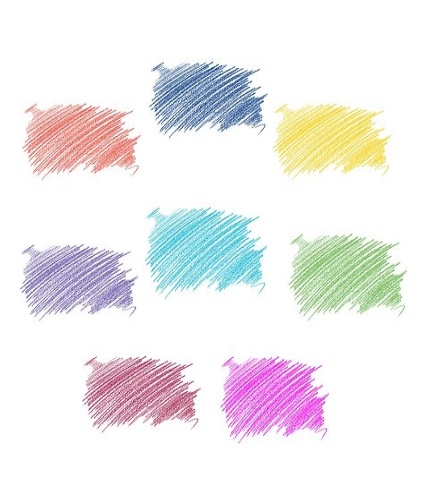 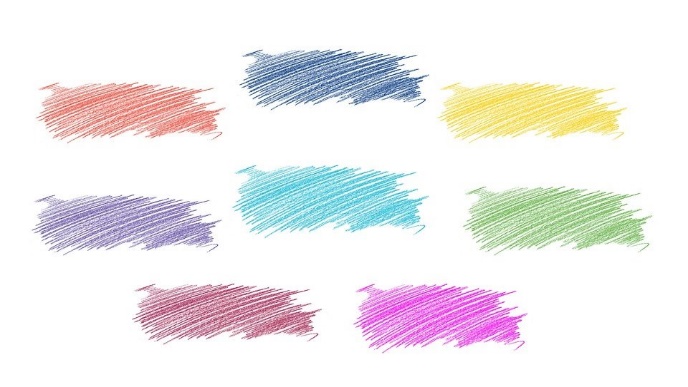 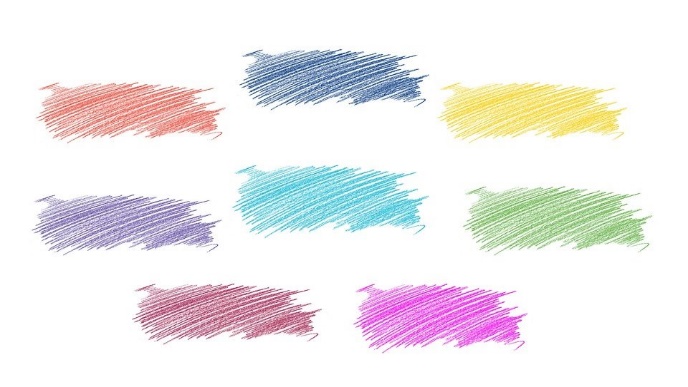 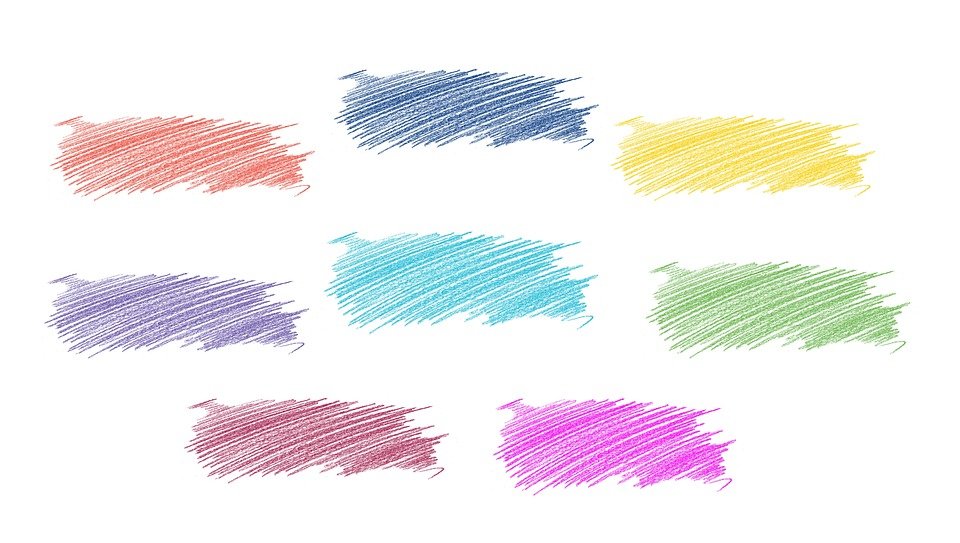 Meine Eltern kamen zum Friseur* und sie sagte|sagten, wie schön unsere Haare waren.
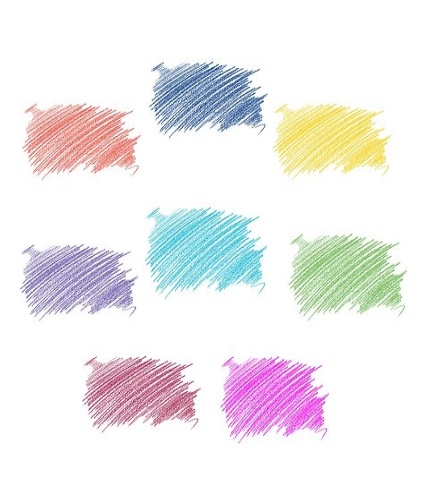 Leider waren einige Menschen böse * und sie fragte|fragten Lukas nach dem “alten” Namen.
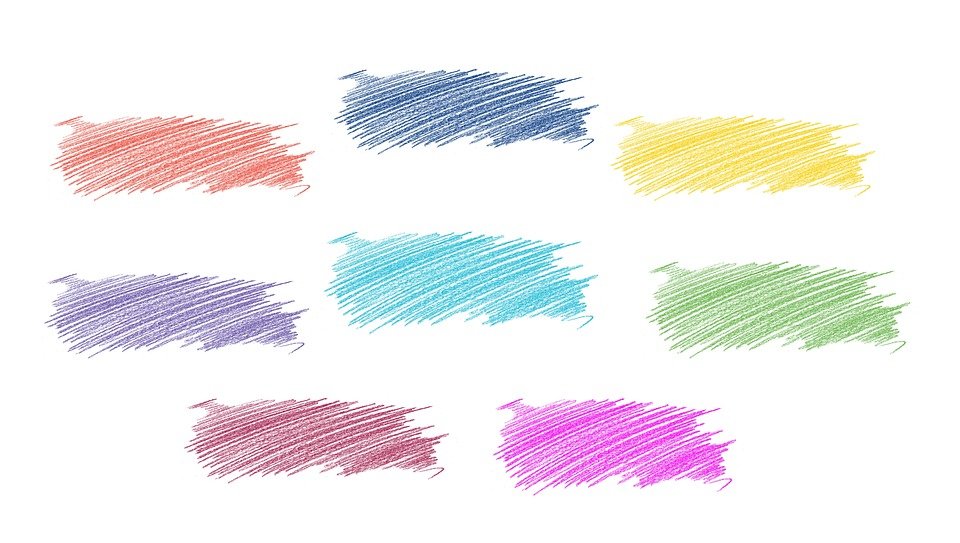 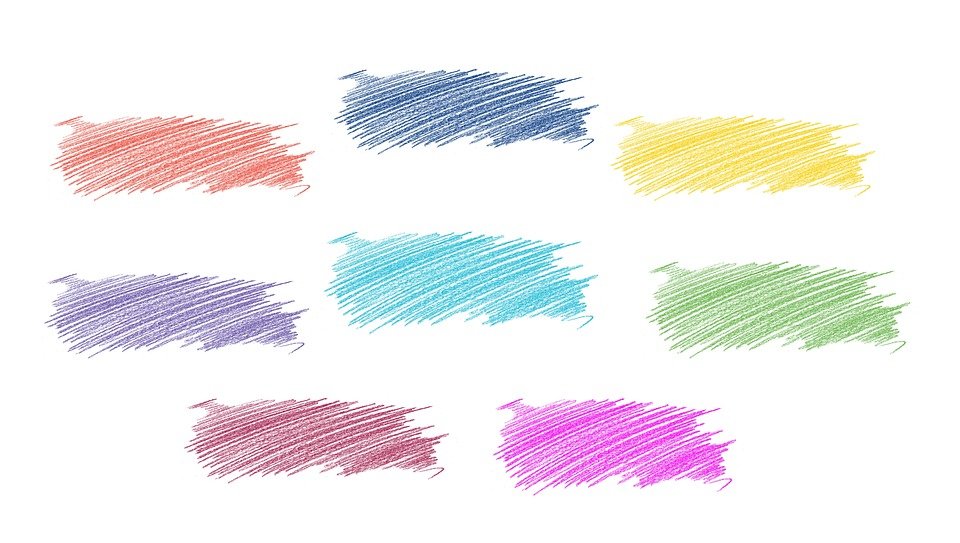 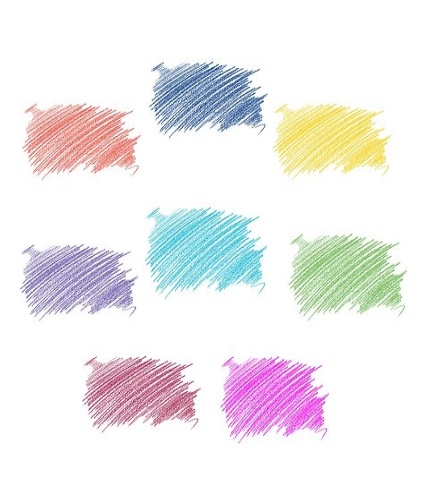 Wir merkten, dass er echt traurig war und wir unterstützte|unterstützten ihn.
Das dachte Lukas auch. Er machte|machten ein Foto.
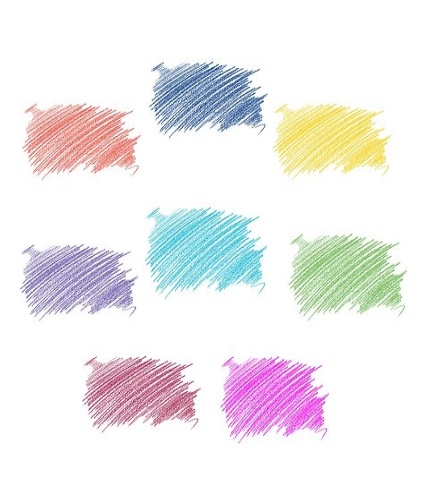 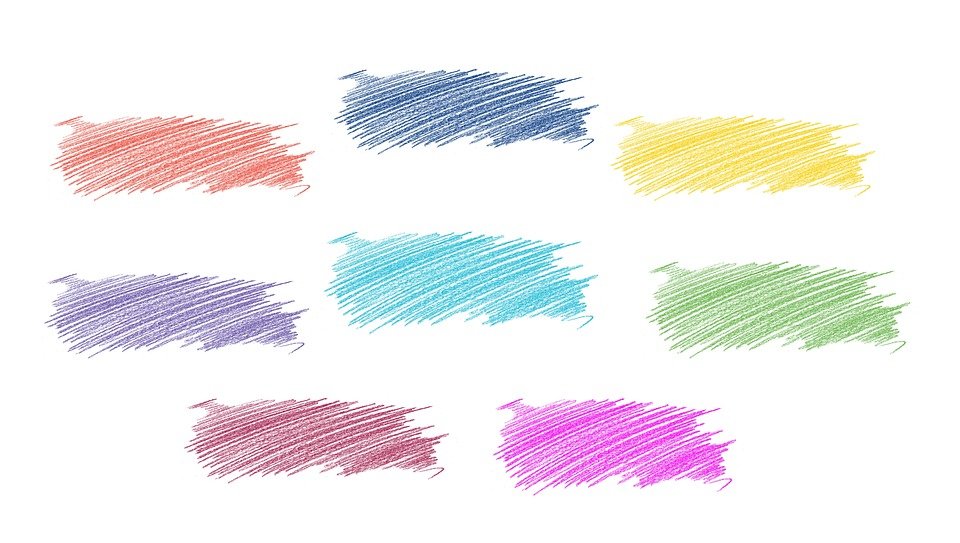 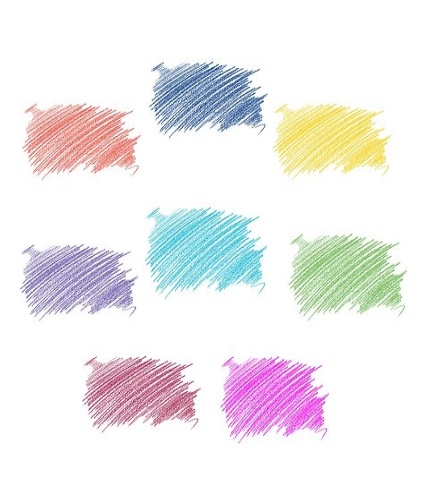 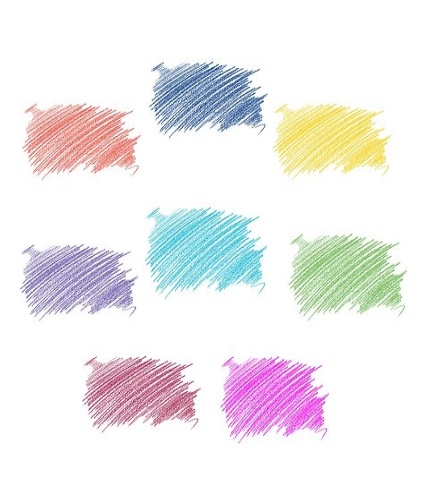 Vor meiner Transition hatte ich Angst. Ich wusste|wussten, dass einige Menschen gemein* sind.
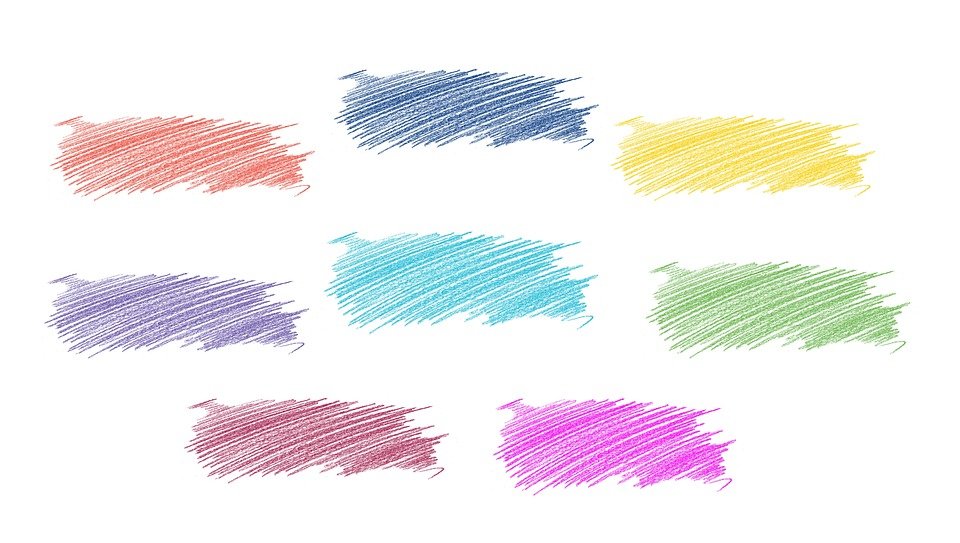 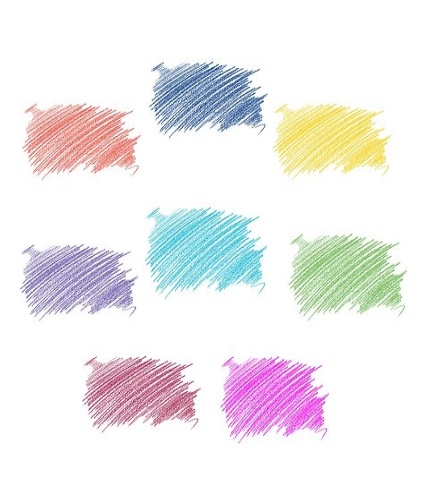 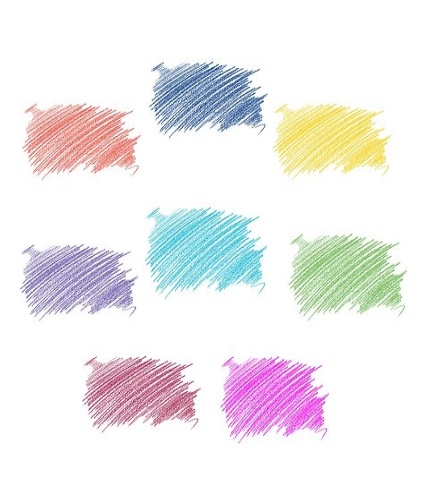 Ich ging einkaufen und ich kaufte|kauften neue Kleidung.
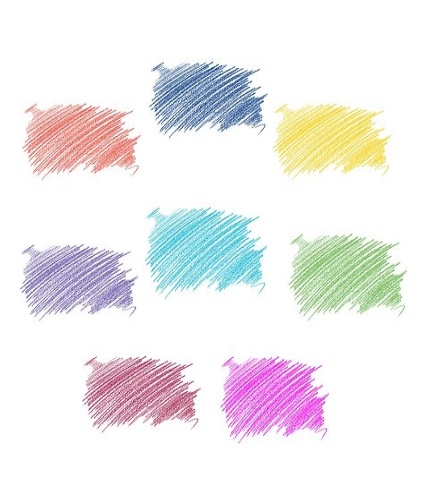 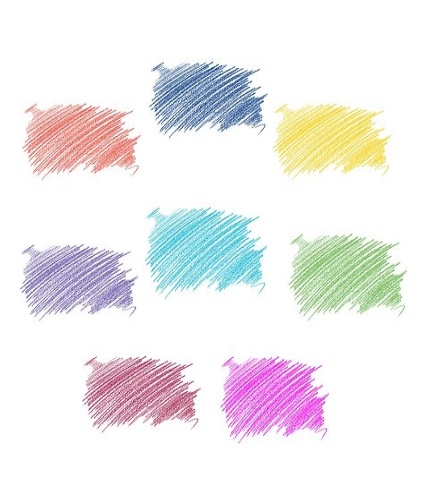 [Speaker Notes: Higher
Timing: 8 minutesAim: to distinguish between singular and plural forms of the imperfect. Procedure:
1. Explain the task. Martin is writing their diary. Names and pronouns have been blanked out so that students must look at the conjugation of the first verb in the sentence and use their knowledge of the imperfect to decide which of the two verbs in bold to use.
2. Click to reveal the names and pronouns and the answers.]
Ich bin Sophia!
hören
Schau den Film an. Was wissen wir über Sophia?
Sophia was born as a boy.
She now lives as a girl.
Sophia has a new name.
She doesn’t like being called by her old name.
She goes to school as a girl.
She is out as trans. The school and parents know.
[Speaker Notes: H+F
Timing: 4 minutesAim: to practise listening comprehension of an authentic video. Procedure:
The teacher clicks on the three YouTube links below to play the excerpts. They pause the video at the time stamps listed next to each clip. As these are authentic excerpts, there are some words which will be unfamiliar to students. However, we believe this won’t affect comprehension in general, as the vast majority of the vocabulary and grammar should be familiar to them.
Students watch the video and then suggest in English facts that they know about Sophia.
Click to reveal answers.

https://youtu.be/4rFSotQ-RSo?t=15 00:15- 00:30

https://youtu.be/4rFSotQ-RSo?t=1030 17:10 – 17:25

https://youtu.be/4rFSotQ-RSo?t=1057 17:33 – 17:52]
Ich bin Sophia!
sprechen
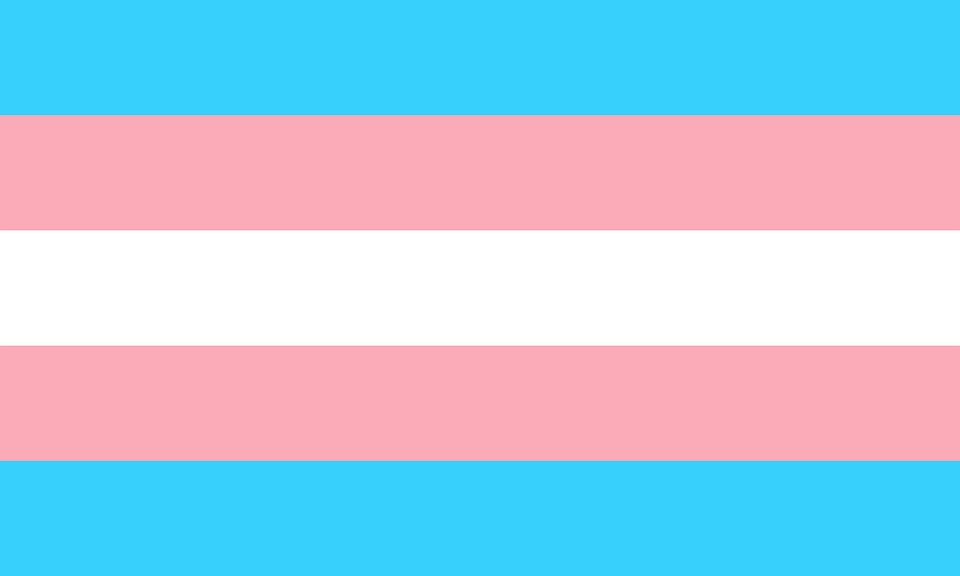 Sophia kommt als Junge auf die Welt. Sophia weiß aber, dass sie ein Mädchen ist. Als junges Kind entscheidet sich Sophia für lange Haare und Mädchenkleider. Ihre Eltern lassen sie dies machen und lernen schnell, dass es bei Sophia keine Phase ist. Als Mädchen lacht Sophia sogar mehr! An ihrer Grundschule ist Sophia das erste Transgender-Kind.
Das ist ja nicht einfach! Die Lehrer fragen: Auf welche Toilette muss Sophia gehen? Wo soll sie sich umziehen? Sie entscheiden, dass Sophia sich bei den Mädchen umziehen kann. Mit Unterstützung der Lehrer, outet sich Sophia auch bei ihren Mitschüler*innen. Den anderen Kindern ist es ganz gleich. Wenn Sophia sagt, dass sie ein Mädchen ist, dann ist sie es.
[Speaker Notes: Higher
Timing: 10 minutes

Aim: to practise oral production of weak and strong verbs in the imperfect tense using the present tense text as a scaffold.

Procedure: 
Students work in pairs. 
Student B turns away from the board. Click to reveal the first paragraph.
Student A reads the text aloud to student B, changing the verbs in bold to the imperfect tense.
Student B listens and notes down three facts about Sophia in English. They turn back to the board to check their answers.
Student A turns away from the board. Click to reveal the second paragraph.
Students swap roles.
Click to reveal the text written in the imperfect on the answer slide.]
Ich bin Sophia!
sprechen
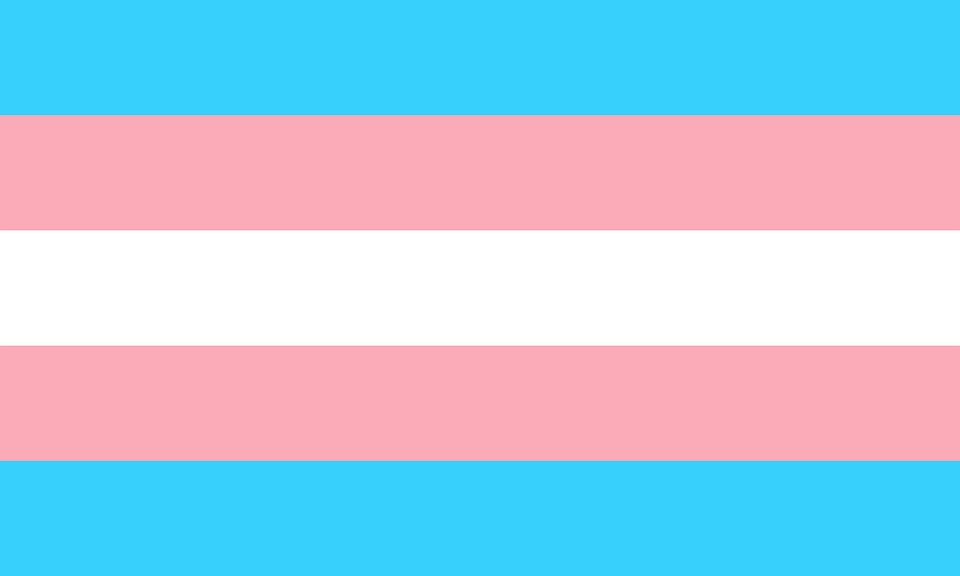 Sophia kommt als Junge auf die Welt. Sophia weiß aber, dass sie ein Mädchen ist. Als junges Kind entscheidet sich Sophia für lange Haare und Mädchenkleider. Ihre Eltern erlauben ihr das. Sie lernen schnell, dass es bei Sophia keine Phase ist. Als Mädchen lacht Sophia sogar mehr! An ihrer Schule ist Sophia das erste Transgender-Kind.
Das ist ja nicht einfach! Auf welche Toilette muss Sophia gehen? Wo soll sie sich umziehen? Man entscheidet, Sophia kann sich bei den Mädchen umziehen. Ihre Lehrer unterstützen sie und Sophia outet sich auch im Klassenzimmer. Den anderen Kindern ist es ganz gleich. Sophia sagt, dass sie ein Mädchen ist: also ist sie es.
[Speaker Notes: Foundation
Timing: 10 minutes

Aim: to practise oral production of the perfect tense using the present tense text as a scaffold.

Note: This slide can also be used as a handout in a mixed-tier class. 

Procedure: 
Students work in pairs. 
Student B turns away from the board. Click to reveal the first paragraph.
Student A reads the text aloud to student B, changing the verbs in bold to the imperfect tense.
Student B listens and notes down three facts about Sophia in English. They turn back to the board to check their answers.
Student A turns away from the board. Click to reveal the second paragraph.
Students swap roles.
Click to reveal the text written in the perfect tense on the answer slide.]
Ich bin Sophia! Antworten
sprechen
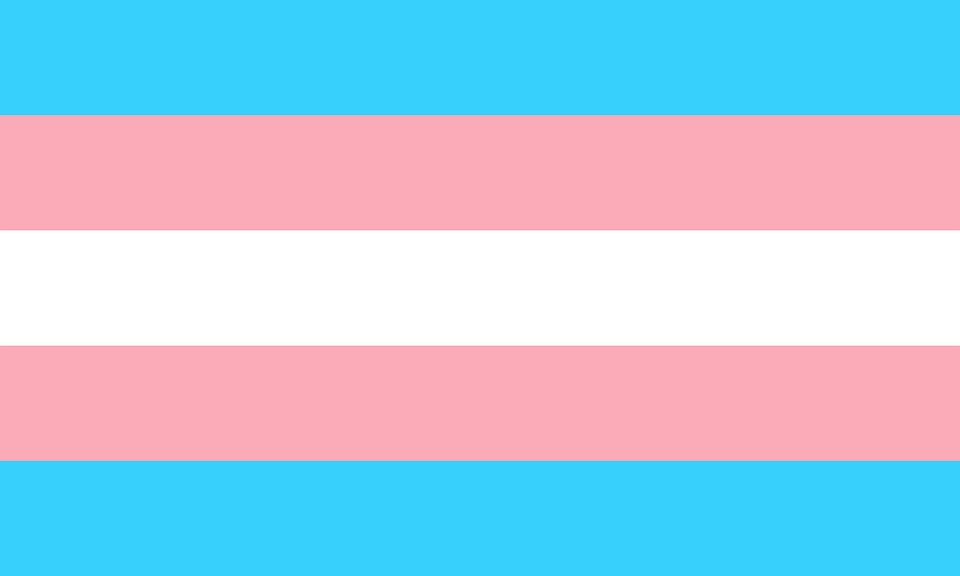 Sophia kam als Junge auf die Welt. Sophia wusste aber, dass sie ein Mädchen war. Als junges Kind entschied sich Sophia für lange Haare und Mädchenkleider. Ihre Eltern ließen sie dies machen und lernten schnell, dass es bei Sophia keine Phase war. Als Mädchen lachte Sophia sogar mehr!  An ihrer Grundschule war Sophia das erste Transgender-Kind.
Das war ja nicht einfach!  Die Lehrer fragten: Auf welche Toilette musste Sophia gehen? Wo sollte sie sich umziehen? Sie entschieden, dass Sophia sich bei den Mädchen umziehen konnte. Mit Unterstützung der Lehrer, outete sich Sophia auch bei ihren Mitschüler*innen. Den anderen Kindern war es ganz gleich. Wenn Sophia sagte, dass sie ein Mädchen war, dann war sie es.
[Speaker Notes: Higher Answers]
Ich bin Sophia! Antworten
sprechen
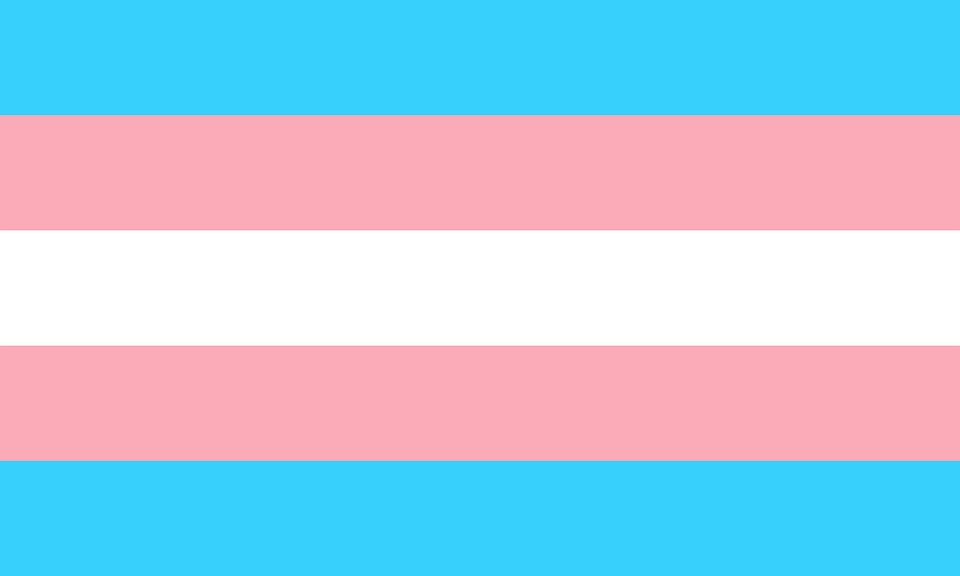 Sophia ist als Junge auf die Welt gekommen. Sophia hat aber gewusst, dass sie ein Mädchen war. Als junges Kind hat sich Sophia für lange Haare und Mädchenkleider entschieden. Ihre Eltern haben ihr das erlaubt. Sie haben schnell gelernt, dass es bei Sophia keine Phase war. Als Mädchen hat Sophia sogar mehr gelacht! An ihrer Schule war Sophia das erste Transgender-Kind.
Das war ja nicht einfach! Auf welche Toilette musste Sophia gehen? Wo sollte sie sich umziehen? Man hat entschieden, Sophia konnte sich bei den Mädchen umziehen. Ihre Lehrer haben sie unterstützt und Sophia hat  sich auch im Klassenzimmer geoutet. Den anderen Kindern war es ganz gleich. Sophia hat gesagt, dass sie ein Mädchen ist: also ist sie es.
[Speaker Notes: Foundation Answers]